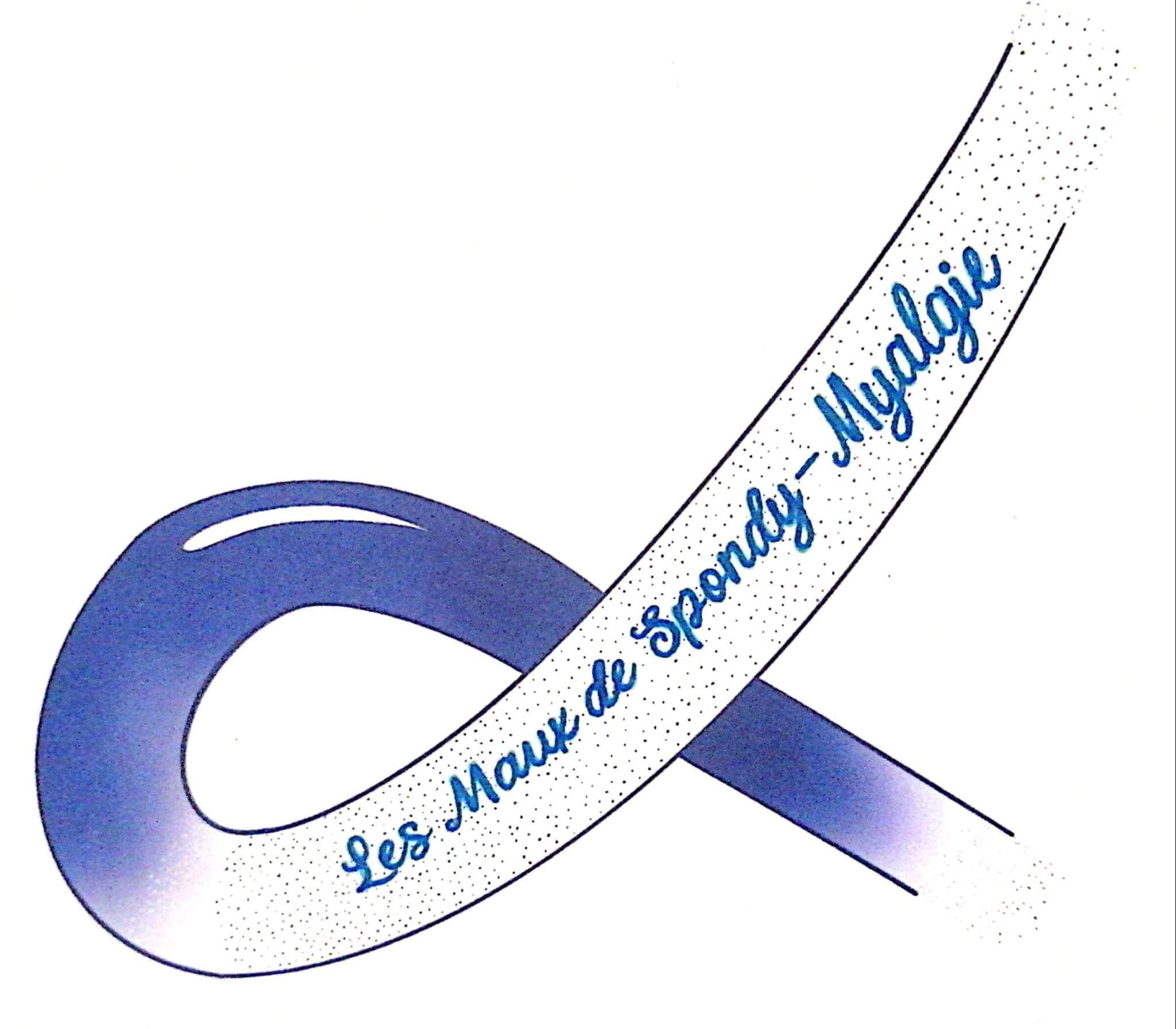 ASSOCIATION LES MAUX DE SPONDY-MYALGIE
LE HANDICAP EN QUELQUES CHIFFRES
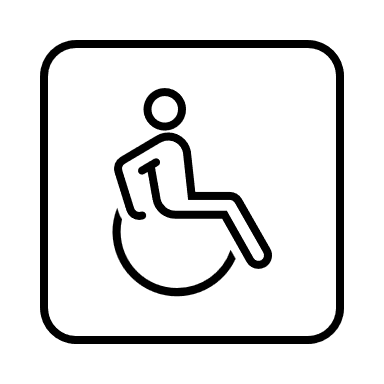 LES 6 TYPES DE HANDICAP
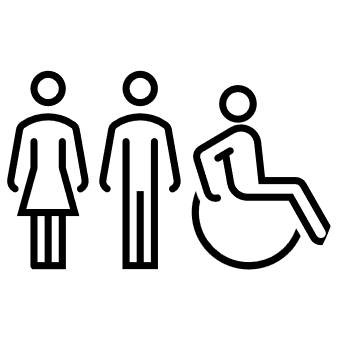 SENSOREIL
Il touche la vue et l’audition
MOTEUR
Il entrave la mobilité et la motricité
MENTAL  OU INTELLECTUEL
Il affecte l’intellect et les capacités d’apprentissage
MALADIES CHRONIQUES  INVALIDANTES
Elles limitent les capacités fonctionnelles et impactent la qualité vie au quotidien et au long terme
COGNITIF
Il influence la cognition et le traitement de l’information
PSYCHIQUE
Il perturbe les fonctions émotionnelles et comportementales.
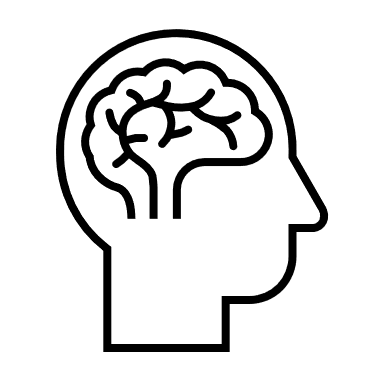 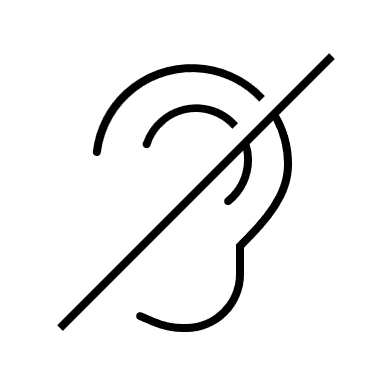 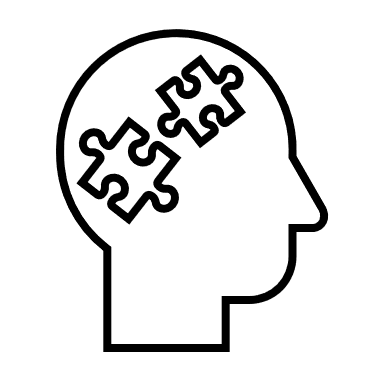 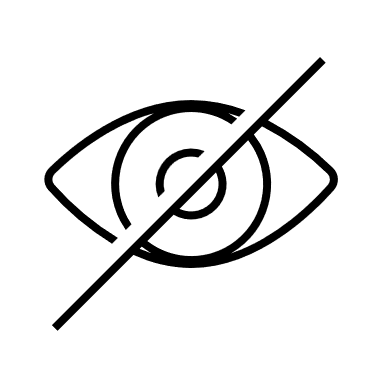 QUELQUES CHIFFRES
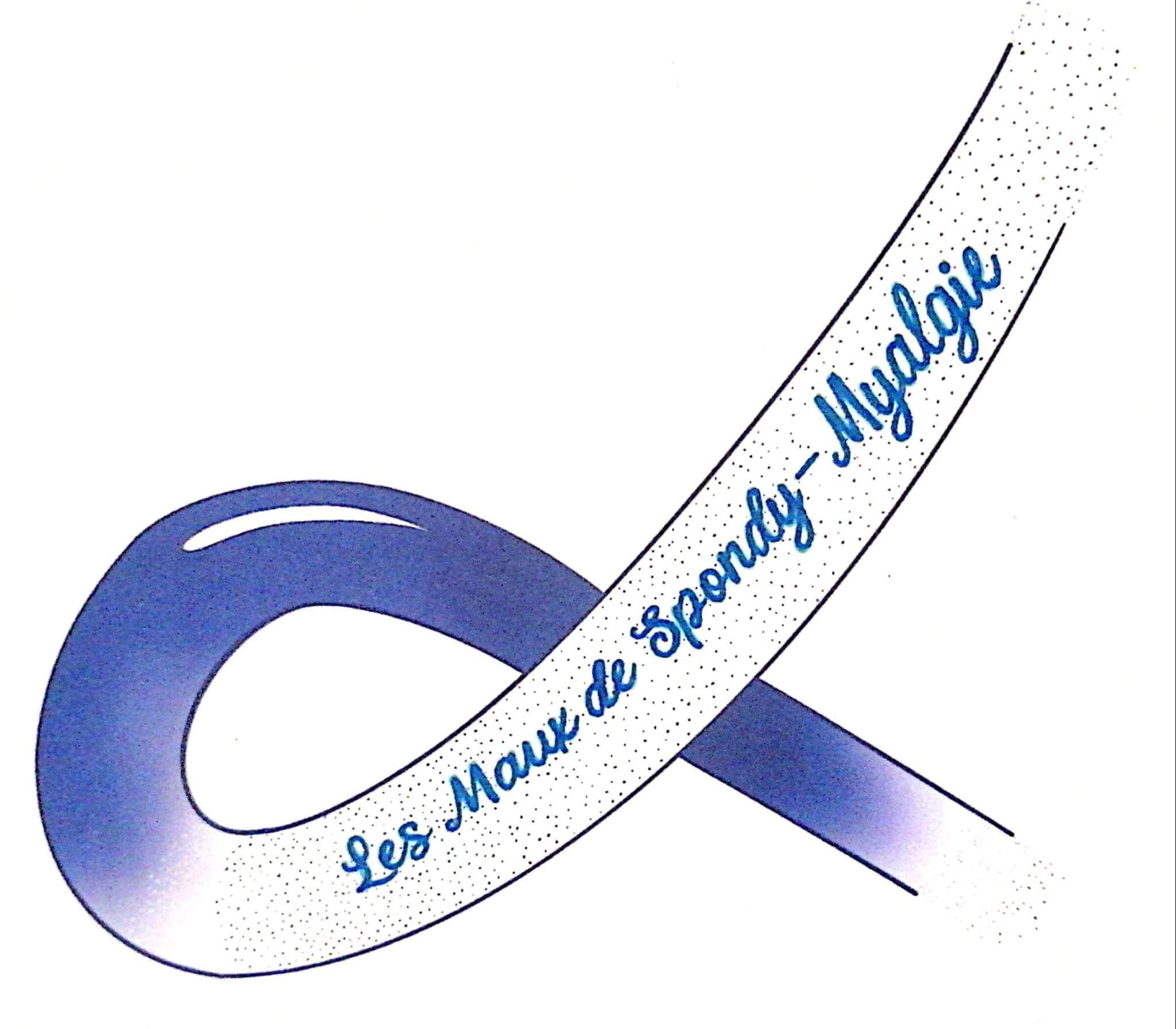 Source handicap.agriculture.gouv.fr
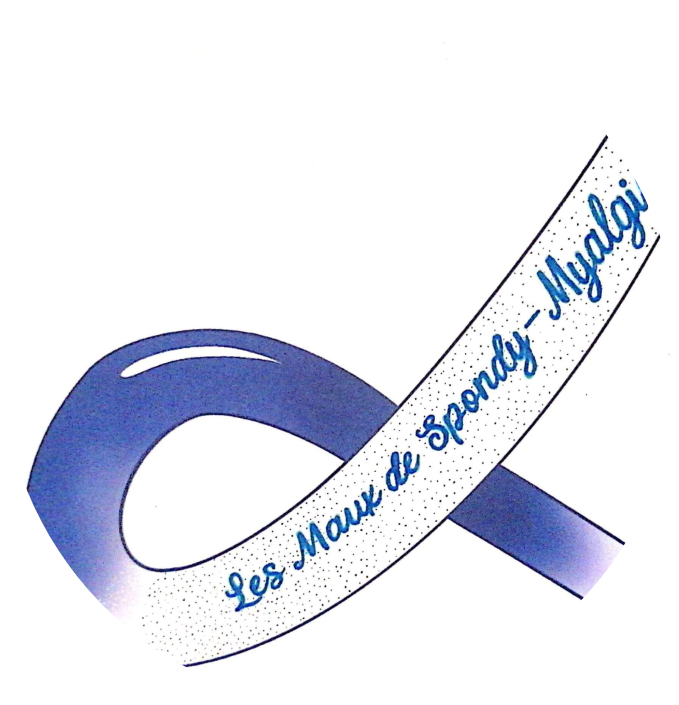 SPONDYLARTHRITE ANKYLOSANTE FIBROMYALGIE MYASTHENIE
Source AMELI